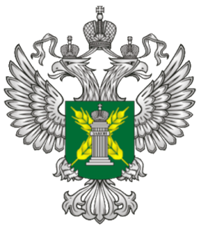 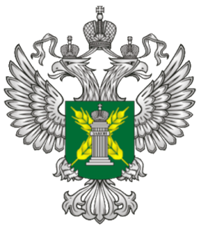 Доклад государственного ветеринарного надзора по Пензенской области  2021 год
Показатели деятельности отдела государственного ветеринарного надзора по Пензенской области за 9 месяцев 2021г
В суды различных инстанций отделом направлено 18 административных дел, при рассмотрении которых вынесено 10 решений в пользу Управления на сумму 68,5 тыс. рублей.
Работа со СМИ
В печатных изданиях опубликовано 15 статей,                    22 - на радио. На официальном сайте Управления размещено 242 пресс-релиза
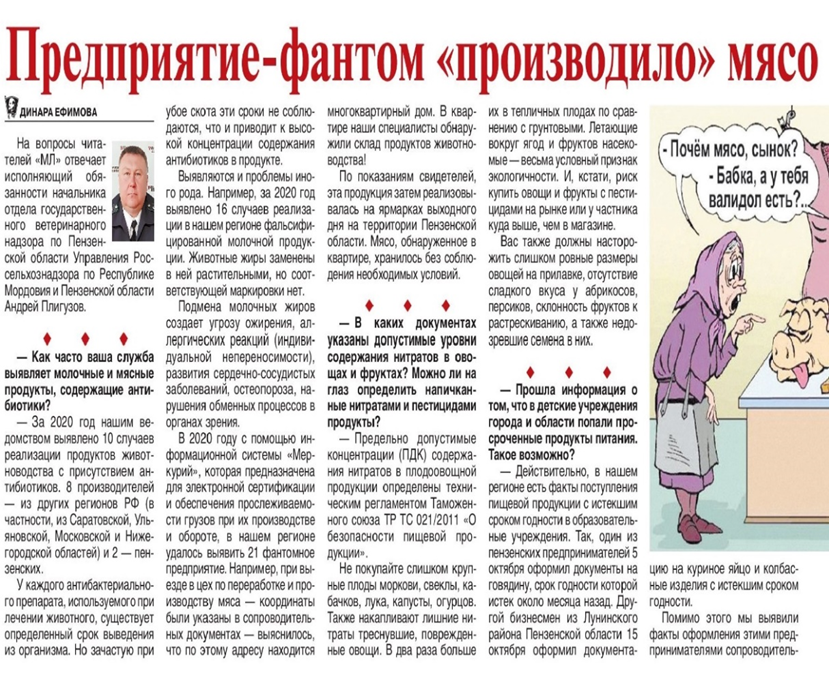 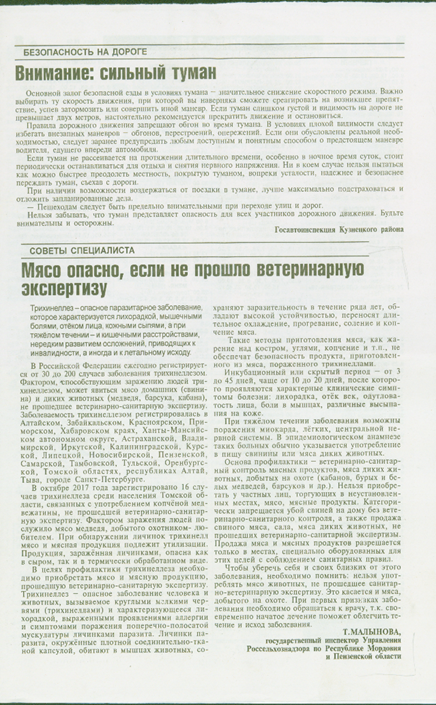 Эпизоотическая обстановка
Зарегистрировано 76 неблагополучных пунктов по бешенству животных. Не снят карантин с 19 пунктов.
      Зарегистрировано 3 неблагополучных пункта по бруцеллезу животных.
Во исполнение поручения Заместителя Председателя Правительства Российской Федерации В.В. Абрамченко от 09.07.2021г № ВА-П11-9302 и приказа Россельхознадзора от 13.08.2021 №911 за  9 месяцев 2021 год проведено:
1 внеплановая проверка в отношении юридических лиц и индивидуальных предпринимателей осуществляющих деятельность по содержанию и разведению свиней, производству и реализации мяса свинина и продуктов его переработки,  в ходе которых по выявленным нарушениям составлено протоколов - 1, 
     наложено штрафных санкций на сумму - 3  тыс. рублей.

2 внеплановых проверки в отношении юридических лиц и индивидуальных предпринимателей, осуществляющих деятельность по содержанию, разведению и убою птицы, хранению, производству и реализации мяса птицы и продуктов его переработки, в ходе которых по выявленным нарушениям составлено протоколов - 1,
     наложено штрафных санкций на сумму - 3  тыс. рублей
Во исполнение поручения Заместителя Председателя Правительства Российской Федерации В.В. Абрамченко от 16.07.2021г № ВА-П11-9718 и приказа Россельхознадзора от 13.08.2021 №915 за  9 месяцев 2021 год проведено:
Внеплановых проверок в отношении юридических лиц и индивидуальных предпринимателей, осуществляющих деятельность по содержанию, разведению и выращиванию водных биологических ресурсов всего - 1, выявлено нарушений - 1, составлено протоколов - 1, наложено штрафов - 3,0 тыс. руб.
Во исполнение поручения Заместителя Председателя Правительства Российской Федерации В.В. Абрамченко (протокол заседания в режиме видеоконференцсвязи Постоянно действующей противоэпизоотической комиссии Правительства Российской Федерации от 19.01.2021 №1 и приказа Россельхознадзора от 01.02.2021 № 93 и приказа Россельхознадзора  от 01.02.2021 № 94 в 2021 года проведено:
- 90 внеплановых проверок в отношении юридических лиц и индивидуальных предпринимателей осуществляющих деятельность по содержанию, разведению и убою птицы, хранению, производству и реализации мяса птицы и продуктов его переработки,  в ходе которых по выявленным нарушениям составлено протоколов - 89, 
выдано предписаний - 76, 
наложено штрафных санкций на сумму – 316,1 тыс. рублей.

- 85 внеплановых проверок в отношении юридических лиц и индивидуальных предпринимателей осуществляющих деятельность по содержанию, разведению и убою свиней, хранению, производству и реализации мяса свинины и продуктов его переработки, а также внеплановых проверок свиноводческих хозяйств, организаций, осуществляющих убой свиней, переработку и хранение продукции свиноводства, отнесенных к 3 и 4 компартментам, на предмет выполнения критериев компартментализации в соответствии с Правилами определения зоосанитарного статуса свиноводческих хозяйств, включая организации, осуществляющие убой свиней, переработку и хранение продукции свиноводства,  в ходе которых по выявленным нарушениям составлено протоколов - 64, 
выдано предписаний - 53, 
наложено штрафных санкций на сумму – 244,5  тыс. рублей.
В рамках исполнения мероприятий по недопущению вируса АЧС на территорию Пензенской области Управлением Россельхознадзора по Республике Мордовия и Пензенской области за 9 месяцев 2021  года проведено:
По недопущению африканской чумы свиней на территорию Пензенской области и оборота животноводческой продукции и животных с нарушением требований ветеринарного законодательства Российской Федерации проведено :
33 рейдовых мероприятий в местах несанкционированной торговли, на рынках и ярмарках выходного дня, постах ГИБДД, в том числе со специалистами органов местного самоуправления. 
Составлено 33 протокола на общую сумму 22,6 тыс. рублей.
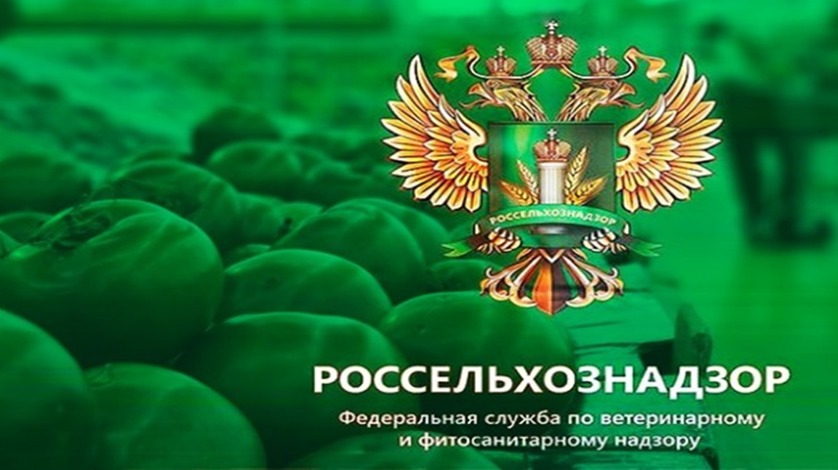 За 9 месяцев 2021 года


В отдел поступило 141 жалоба и обращений,
на основании обращений проведены 
выездные обследования, 
профилактические визиты, 
инспекционные визиты, 
в ходе которых проведены консультации по соблюдению ветеринарных правил при содержании животных,  
38 жалоб и заявлений в соответствии со ст.8 Федерального закона от 02.05.2006  №59-ФЗ "О порядке рассмотрения обращений граждан Российской Федерации"  направлены для рассмотрения и принятия решения в пределах компетенции в другие ведомства и министерства.
За 9 месяцев 2021 года 

Отобрано и направлено для проведения лабораторных исследований
 11374 проб
 - 10920 проб по эпизоотическому мониторингу
 - 454 пробы животноводческой продукции.
Получено 16  положительных результатов
на фальсификацию 6 результатов, 
3 положительных результата на  БГКП, 
2 положительных результата на антибиотики,  
 5 положительных результатов на гистологию. 

     В арбитражные суды направлено
 12 материалов дел о привлечении к административной ответственности по ч.1 и ч.2 ст.14.43 КоАП РФ. 
      Арбитражным судом Пензенской области вынесено 5 решений о привлечении к административной ответственности по ч.1 и ч.2 ст. 14.43 КоАП РФ.
Специалисты отдела в феврале и в августе 2021 года приняли участие по требованию Прокуратуры Пензенской области в проверках Прокуратур районов и г. Пензы 
по вопросу безопасности использования пищевых продуктов (наличие сопроводительной документации на продукцию, сроки годности, обеспечение условий транспортировки и хранения продуктов), при организации питания в социальных учреждениях Пензенской области.
Всего проведено проверок – 46 учреждениях, 
выявлены нарушения ветеринарного законодательства РФ и обязательных требований технических регламентов Таможенного союза – 32 учреждениях.

На основании информации направленных Прокуратурами области и г. Пензы привлечено к административной ответственности – 32 должностных лица,  наложено штрафных санкций – 142,5тысяч рублей.
Специалисты отдела в августе - сентябре 2021 года приняли участие по требованию Прокуратуры Пензенской области в проверках Прокуратур районов и г. Пензы исполнения законодательства производителями молочной продукции Пензенской области в части требований к качеству поставляемого сливочного масла и его составляющих компонентов.
Всего проведено проверок – 9 молокозаводов, цехов по производству масло - жировой молочной продукции. 
Выявлены нарушения обязательных требований технических регламентов Таможенного союза и ветеринарного законодательства РФ в 5 молокозаводах.
На основании информации направленных Прокуратурами области и г. Пензы привлечено к административной ответственности – 6 должностных лиц, наложено штрафных санкций – 23,0 тыс. рублей.
постановление Правительства Российской Федерации от 30.11.2019 № 1560. Предусмотрено Федеральным законом от 27.12.2018 № 498-ФЗ «Об ответственном обращении с животными и о внесении изменений в отдельные законодательные акты Российской Федерации» (далее – № 498-ФЗ) и постановлением Правительства Российской Федерации от 30.12.2019 № 1937 «Об утверждении требований к использованию животных в культурно-зрелищных целях и их содержанию». 
 
- №1384 от 23 декабря 2020 "Об утверждении Административного регламента Федеральной службы по ветеринарному и фитосанитарному надзору по предоставлению государственной услуги по лицензированию деятельности по содержанию и использованию животных в зоопарках, зоосадах, цирках, зоотеатрах, дельфинариях и океанариумах";

-  №1311 от 07.12.2020 "Об утверждении Административного регламента осуществления Федеральной службой по ветеринарному и фитосанитарному надзору государственного надзора в области обращения с животными в части соблюдения требований к содержанию и использованию животных в культурно-зрелищных целях".
Государственный надзор осуществляют в соответствии с Положением:



Федеральная служба по надзору в сфере природопользования и ее территориальные органы в части соблюдения требований к содержанию и использованию диких животных, содержащихся или используемых в условиях неволи;


Федеральная служба по ветеринарному и фитосанитарному надзору и ее          территориальные органы в части соблюдения требований к содержанию и использованию животных в культурно-зрелищных целях.
Предметом контроля Россельхознадзора являются:

а)  соблюдение обязательных требований в области обращения с животными при содержании и использовании животных в культурно-зрелищных целях;

б) соблюдение юридическими лицами, индивидуальными предпринимателями лицензионных требований при осуществлении деятельности по содержанию и использованию животных в зоопарках, зоосадах, цирках, зоотеатрах, дельфинариях и океанариумах.
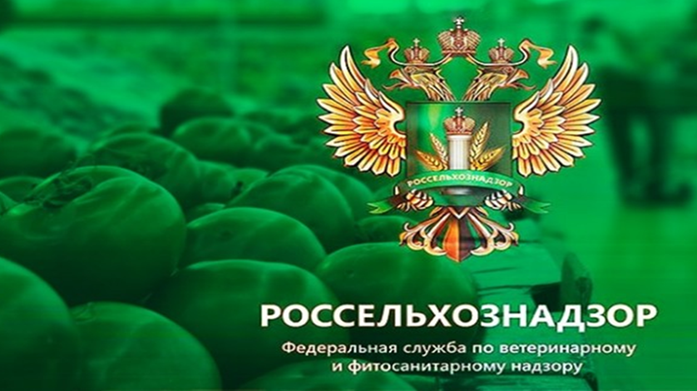 В соответствии со ст.15  Федерального закона от 27.12.2018 №498-ФЗ  "Об ответственном обращении с животными и о внесении изменений в отдельные законодательные акты Российской Федерации" использование животных в культурно-зрелищных целях и их содержание осуществляются с учетом требований, установленных Правительством Российской Федерации.

     Осуществление деятельности, предусматривающей использование животных в культурно-зрелищных целях, допускается в местах их содержания, в специально предназначенных для этого зданиях, сооружениях или на обособленных территориях, за исключением случаев, установленных Правительством Российской Федерации.

     Осуществление деятельности, предусматривающей использование животных в культурно-зрелищных целях, основной целью которой является предоставление зрителям или посетителям физического контакта с животными, не допускается.

    Применение лекарственных препаратов для ветеринарного применения и иных веществ, причиняющих вред здоровью животных, в целях повышения эффективности использования животных в культурно-зрелищных целях не допускается.

   Использование в отношении животных, участвующих в спортивных соревнованиях, субстанции и (или) метода, включенных в перечни субстанций и (или) методов, запрещенных для использования в спорте, не допускается.
Постановление Правительства от 30.12.2019 года № 1937 "Об утверждении требований к использованию животных в культурно-зрелищных целях и их содержанию" 

-повседневное наблюдение за животными; 
-кормление и поение животных; 
-требования к условиям содержания помещений; 
-ветеринарное обслуживание; 
-безопасность содержания и использования животных; 
-транспортировка животных.
- определена форма журнала наблюдений за животными 
- форма журнала уборки, 
- утверждены размеры вольеров  для содержания копытных, ластоногих животных, рептилий, птиц, хищных животных и слонов, мелких млекопитающих, приматов зоопарками.

-  утверждены требования к использованию животных на выставках, в спортивных соревнованиях, в процессе производства рекламы, при создании произведений кинематографии, в целях демонстрации и т.д.
На территории Пензенской области имеется 10 объектов, использующих животных культурно-зрелищных целях из них: 

2 зоопарка, 

1 океанариум, 

7 объектов по содержанию животных, используемых в культурно - зрелищных целях в т.ч. зоотеатров. 

  Отделом государственного ветеринарного надзора по Пензенской области в 2021 году проверено 2 организации на соответствие требованиям для получения лицензии:
 ООО "Ритейл Маркет" океанариум, 
МАУ "Пензенский зоопарк.
МАУ «Пензенский Зоопарк» и ООО «Ритейл Маркет» выданы лицензии на осуществление деятельности по содержанию и использованию животных в зоопарке и океанариуме. 

лицензия Россельхознадзора 
№ 00-21-4-004323 от 16.07.2021  МАУ "Пензенский зоопарк 
№00-21-4-004365 от 16.09.2021   ООО "Ритейл Маркет"
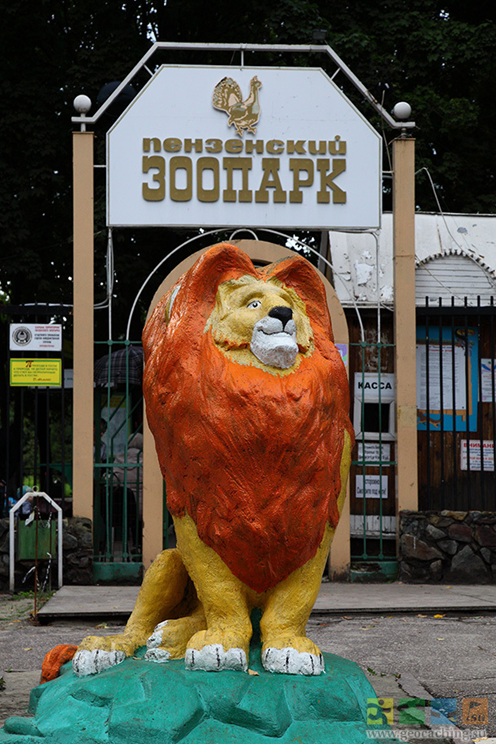 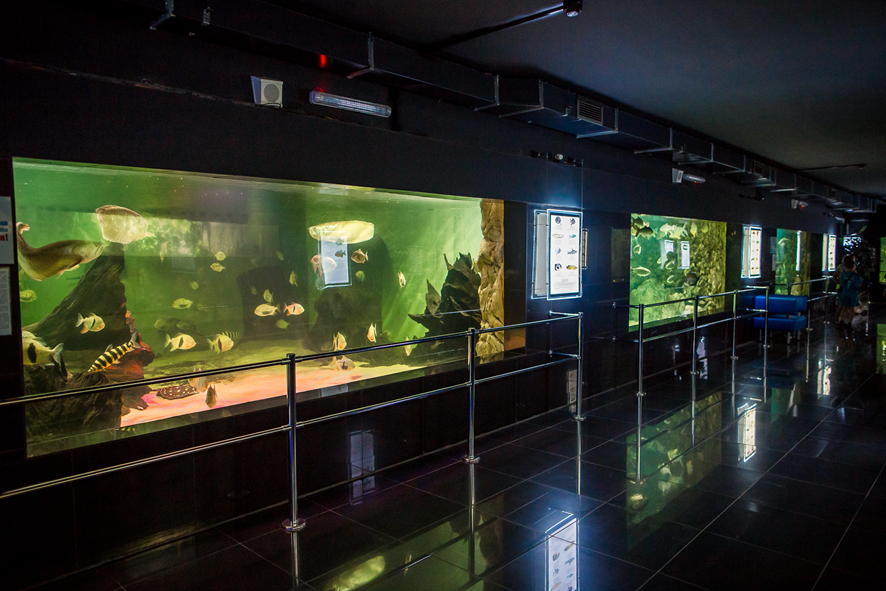 Специалистами отдела государственного ветеринарного надзора по Пензенской области 

принято участие в 4 проверках прокуратуры Пензенской области в отношении хозяйствующих субъектов осуществляющих содержание животных в культурно зрелищных целях. 

     По итогам проверки прокуратуры Октябрьского района г. Пензы в отношении ГБУ культуры г. Москвы «Московский театр спортивно-зрелищных представлений «Каскадер», 
учреждение привлечено к административной ответственности по ст.10.6 ч.1 КоАП РФ, 

вынесено предупреждение.
"Об утверждении Ветеринарных правил осуществления профилактических, диагностических, лечебных, ограничительных и иных мероприятий, установления и отмены карантина и иных ограничений, направленных на предотвращение распространения и ликвидацию очагов заразного узелкового дерматита крупного рогатого скота" № 588 от 24.08.2021 (зарегистрирован в Минюсте 27.09.2021 №65146).

вступает в законную силу с 01 марта 2022 года и действуют до 01 марта 2028 года


    Заразный узелковый дерматит – трансмиссивная контагиозная вирусная болезнь крупного рогатого скота.

    Клиническими признаками острого течения болезни являются лихорадка с повышением температуры тела, образование узелковых уплотнений, эрозий на коже, слизистых оболочках органов дыхания, отек конечностей.
"Об утверждении Ветеринарных правил назначения и проведения ветеринарно-санитарной экспертизы молока и молочных продуктов, предназначенных для переработки или для реализации на розничных рынках" № 421 от 28.06.2021 (зарегистрирован в Минюсте 18.08.2021 № 64676).

Ветеринарно-санитарная экспертиза назначается в целях:

установления соответствия молока и молочных продуктов требованиям безопасности технического регламента Таможенного союза «О безопасности пищевой продукции» и технического регламента Таможенного союза «О безопасности молока и молочной продукции; 

установления благополучия в ветеринарном отношении хозяйств (производственных объектов) происхождения животных, от которых получены молоко и молочные продукты, подлежащие ветеринарно-санитарной экспертизе;

- определения пригодности молока и молочных продуктов к использованию для пищевых целей.
"Об утверждении Ветеринарных правил осуществления профилактических, диагностических, ограничительных и иных мероприятий, установления и отмены карантина и иных ограничений, направленных на предотвращение распространения и ликвидацию скрепи овец и коз" № 424 от 29.06.2021 (зарегистрирован в Минюсте 30.07.2021 № 64492).

Скрепи – инфекционная нейродегенеративная болезнь овец, коз и муфлонов, характеризующая поражением центральной нервной системы и 100 процентной летальностью.

Клиническими признаками скрепи являются неврологические растройства, нарушение координации движения, шаткость походки, тремор, паралич, зуд с расчесами, истощение, общая слабость.

Возбудителем скрепи является патологический прионный белок.

Инкубационный переоид болезни от 10 месяцев до 6 лет.

Источниками возбудителя являются больные животные.

Передача возбудителя осуществляется алиментарным м контактны путями, возможна перидача от матери потомству. Факторамипередачи являются вода,  корма и кормовые добавки, контаминированные возбудителем.
"Об утверждении Ветеринарных правил осуществления профилактических, диагностических, лечебных, ограничительных и иных мероприятий, установления и отмены карантина и иных ограничений, направленных на предотвращение распространения и ликвидацию очагов африканской чумы лошадей" № 592 от 25.08.2021 (зарегистрирован в Минюсте 28.09.2021 № 65163). 

Африканская чума лошадей – вирусная болезнь лошадей и других непарнокопытных животных, сопровождающая лихорадкой, отеками подкожной клетчатки, кровоизлияниями во внутренних органах и характеризующаяся контагиозностью и летальностью.

Клиническими признаками сверхострого течения болезни у лошадей являются повышение температуры, учащение пульса и дыхания, мышечная дрожь, контъюнктивиты. 

Летальный исход наступает в результате острой сердечной недостаточности на пятые – седьмые сутки болезни.

Источником возбудителя являются больные восприимчивые животные. Резервуаром возбудителя являются зебры и африканские ослы.

Передача возбудителя осуществляется трансмиссивным путем. Факторами передачи являются мокрецы и другие кровососущие насекомые и клещи, являющиеся переносчиками возбудителя.
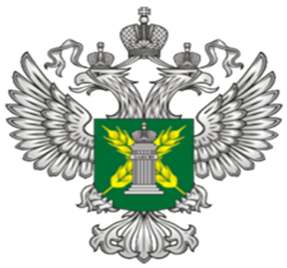 Спасибо за внимание !